Software for Robust Transcript Discovery and Quantification from RNA-Seq
Ion Mandoiu, Alex Zelikovsky, Serghei Mangul
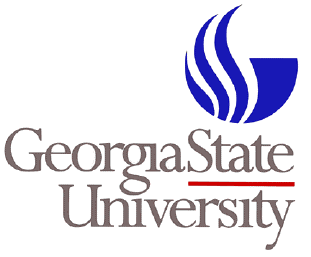 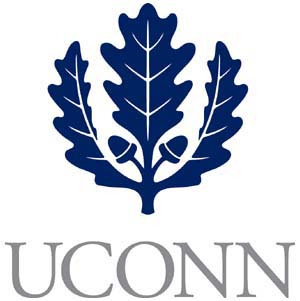 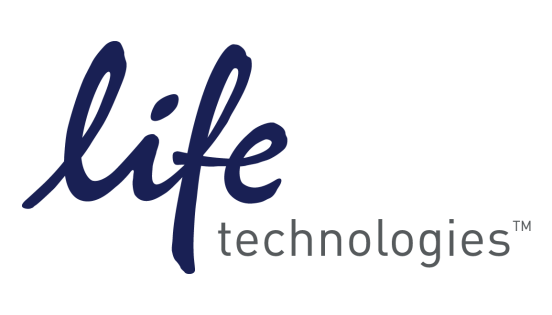 Outline
Background
Existing approaches
Proposed Flow
Datasets
Alternative Splicing
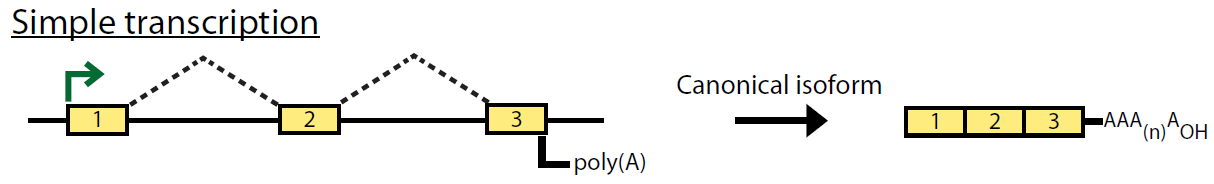 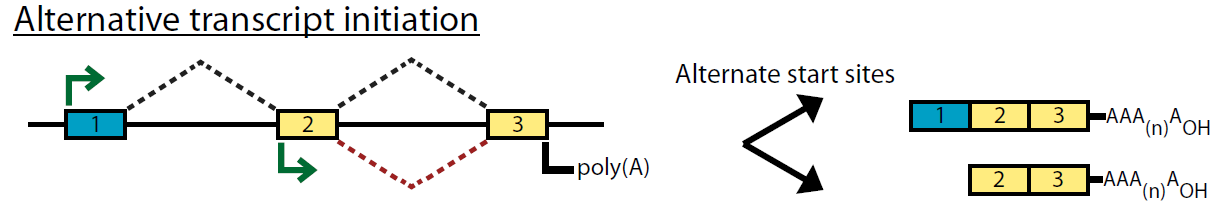 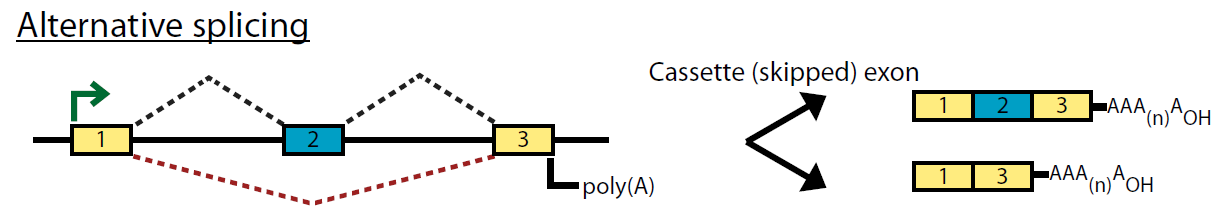 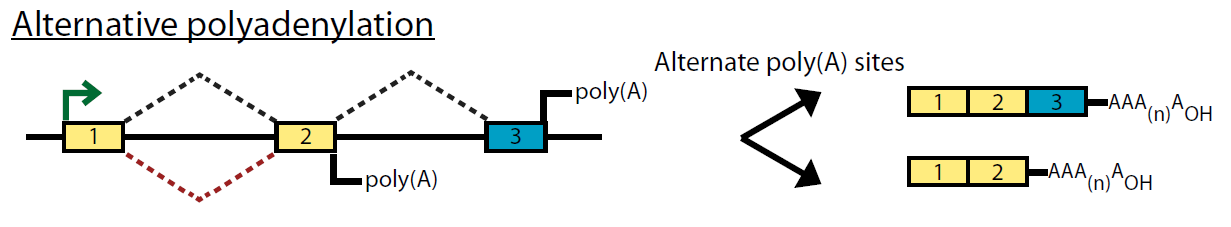 RNA-Seq
Make cDNA & shatter into fragments
Sequence fragment ends
Map reads
A
B
C
D
E
Isoform Expression (IE)
Gene Expression (GE)
Isoform Discovery (ID)
A
B
C
A
C
D
E
Existing approaches
Genome-guided reconstruction
Exon identification
Genome-guided assembly
Genome independent reconstruction
Genome-independent assembly
Annotation-guided reconstruction
Explicitly use existing annotation during assembly
Genome-guided reconstruction (GGR)
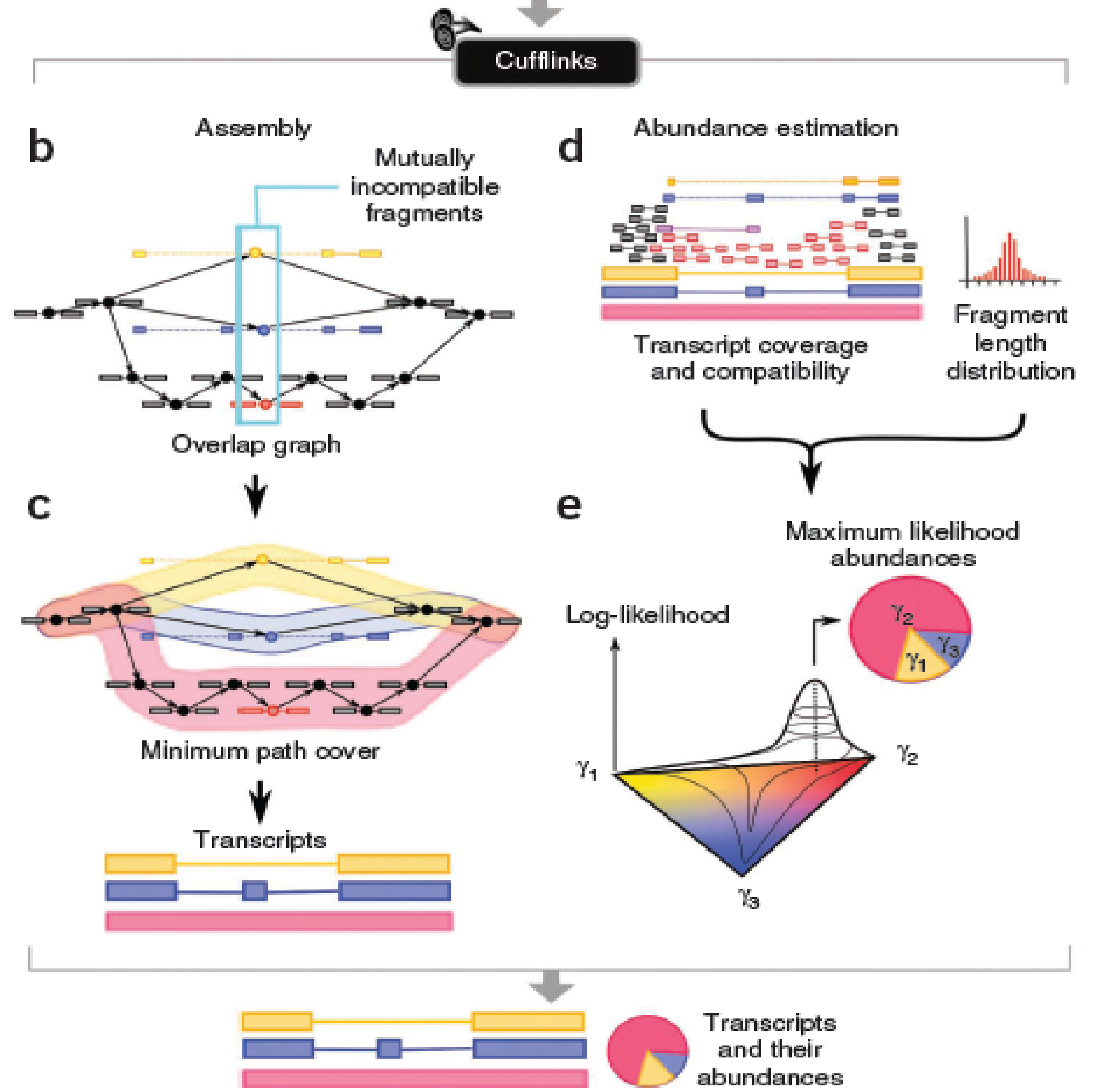 Scripture(2010)
Reports all isoforms 
Cufflinks(2010)
Reports a minimal set of isoforms
Trapnell, M. et al MAY 2010,  Guttman, M. et al MAY 2010
Genome independent reconstruction (GIR)
Trinity(2011),Velvet(2008), TransABySS(2008)
de Brujin k-mer graph
Efficiently construct graph from large amount of raw data
Scoring algorithm  to recover all plausible splice form
Robustness  to the noise steaming from sequencing errors
Grabherr, M. et al. Nat. Biotechnol.  JULY 2011
GGR vs GIR
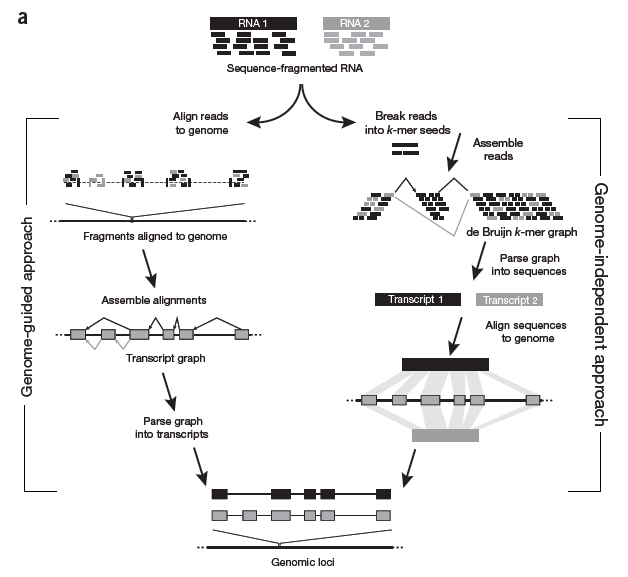 Garber, M. et al. Nat. Biotechnol. JUNE 2011
[Speaker Notes: (a) Reads originating from two different isoforms of the
same genes are colored black and gray. In genome-guided assembly, reads are first mapped to a reference
genome, and spliced reads are used to build a transcript graph, which is then parsed into gene annotations.
In the genome-independent approach, reads are broken into k-mer seeds and arranged into a de Bruijn
graph structure. The graph is parsed to identify transcript sequences, which are aligned to the genome to
produce gene annotations.]
Max Set vs Min Set
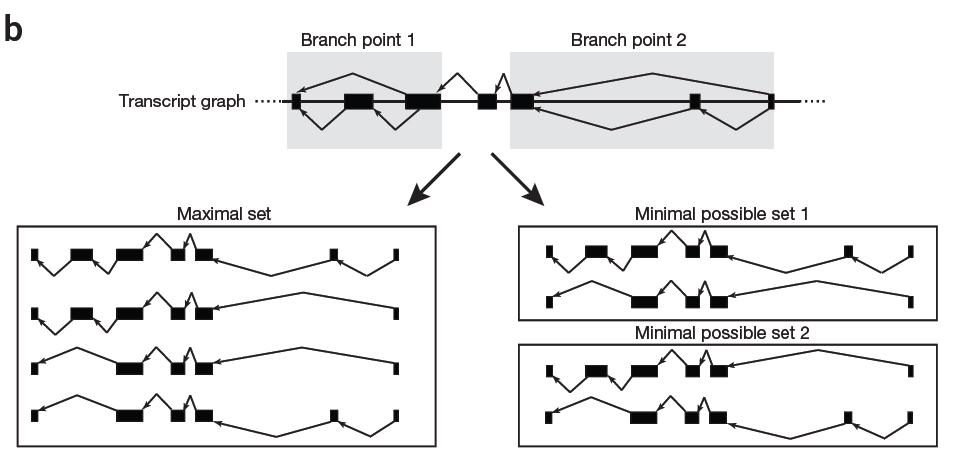 Garber, M. et al. Nat. Biotechnol. JUNE 2011
[Speaker Notes: Spliced reads give rise to four possible transcripts, but only two transcripts
are needed to explain all reads; the two possible sets of minimal isoforms are depicted.]
Reconstruction Strategies Comparison
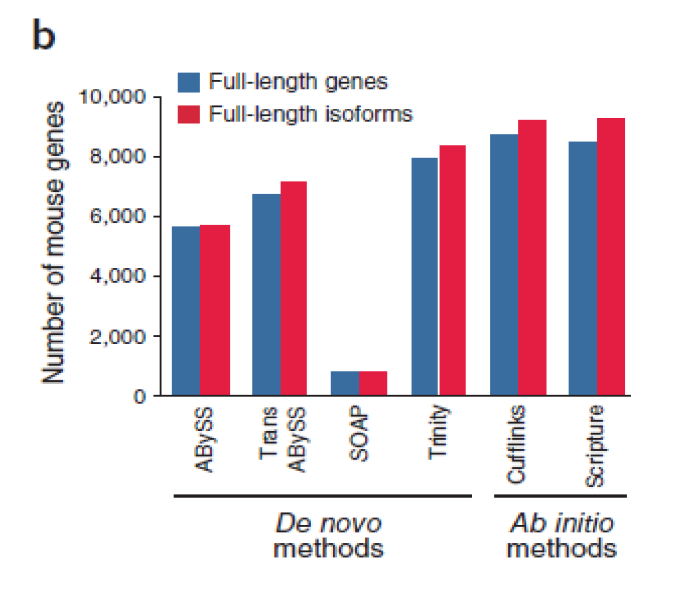 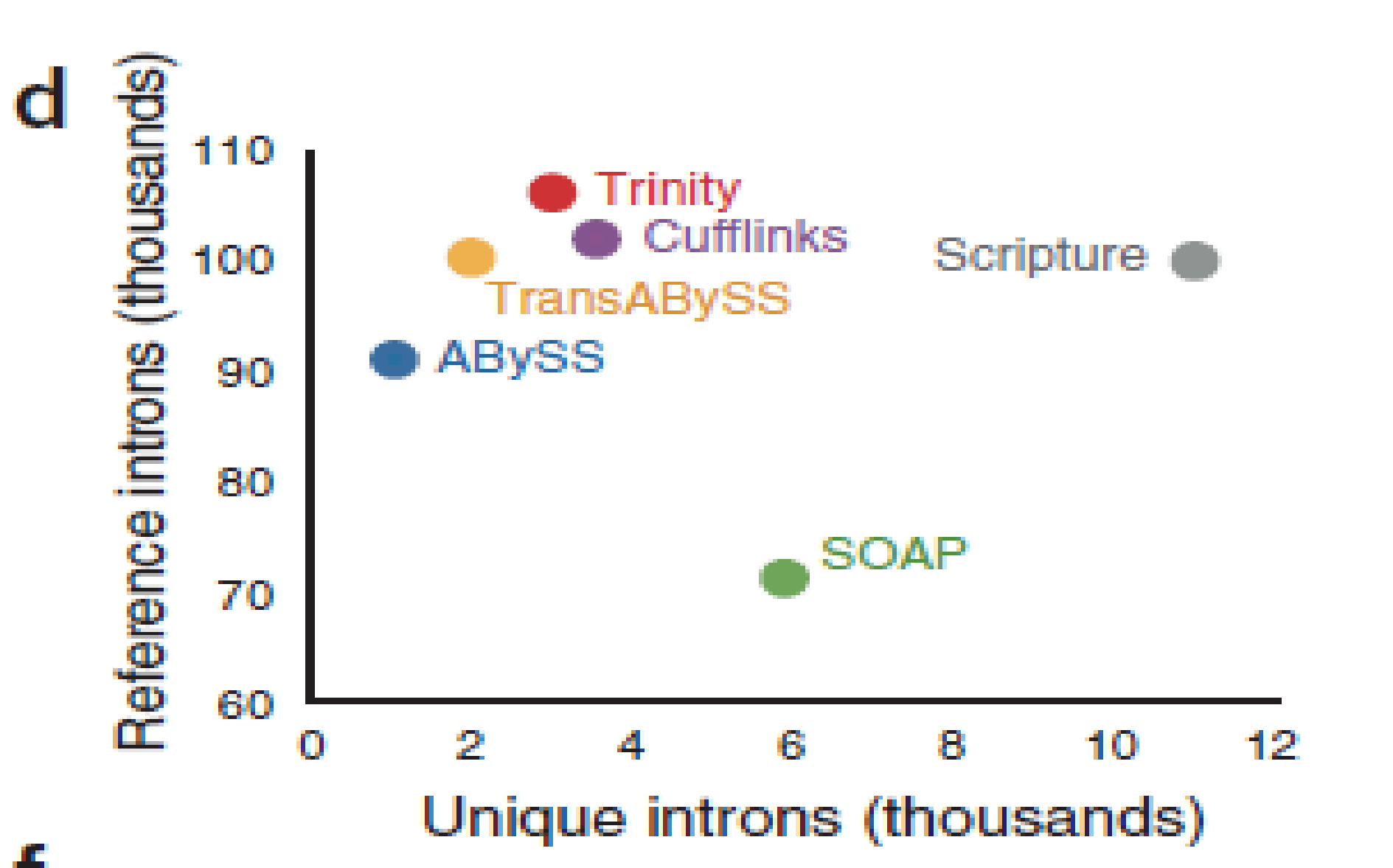 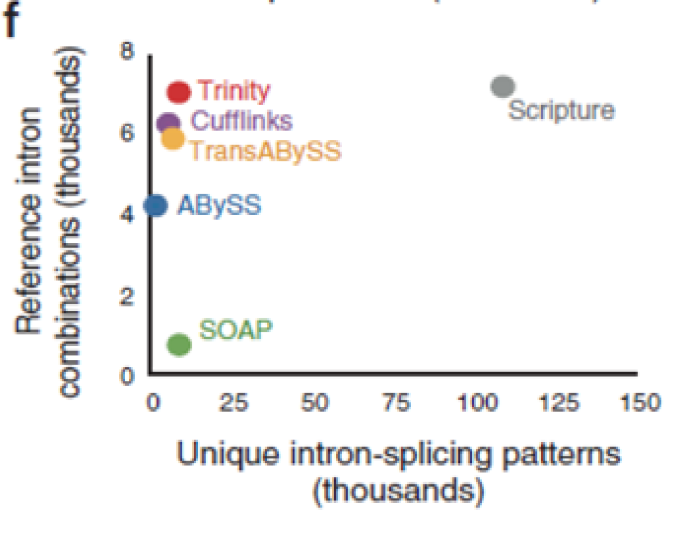 Grabherr, M. et al. Nat. Biotechnol.  MAY  2011
IsoEM
EM Algorithm for IE
Single and/or paired reads
Fragment length distribution
Strand information
Base quality scores
Nicolae, M. et al.
IsoEM Validation on MAQC Samples
RNA-Seq: 6 MAQC libraries, 47-92M 35bp reads each [Bullard et al. 10]
qPCR: Quadruplicate measurements for 832 Ensembl genes [MAQC Consortium 06]
VSEM : Virtual String EM
Estimate  total frequency of missing transcripts
Identify read spectrum sequenced from missing transcripts
(Incomplete) Panel
+ Virtual String
with 0-weights
in virtual string
Update weights
of  reads in 
virtual string
ML estimates 
of string 
frequencies
EM
EM
Virtual String frequencychange>ε?
Output string
frequencies
Compute
expected read 
frequencies
YES
NO
Mangul, S. et al.
Proposed Flow
Step 1: Read error correction
Step 2: Maximum likelihood estimation of isoform frequencies and identification of unexplained reads
Step 3: Read clustering
Step 4: Read graph construction and candidate transcript generation. Continue Step 2
SOLiD RNA-Seq Datasets
Validation Datasets
MAQC Sample : 1K transcripts
HBR (brain sample)
UHR (universal human reference)
Available Annotations
NCBI
UCSC
Ensembl
AceView
Less conservative
Q/A